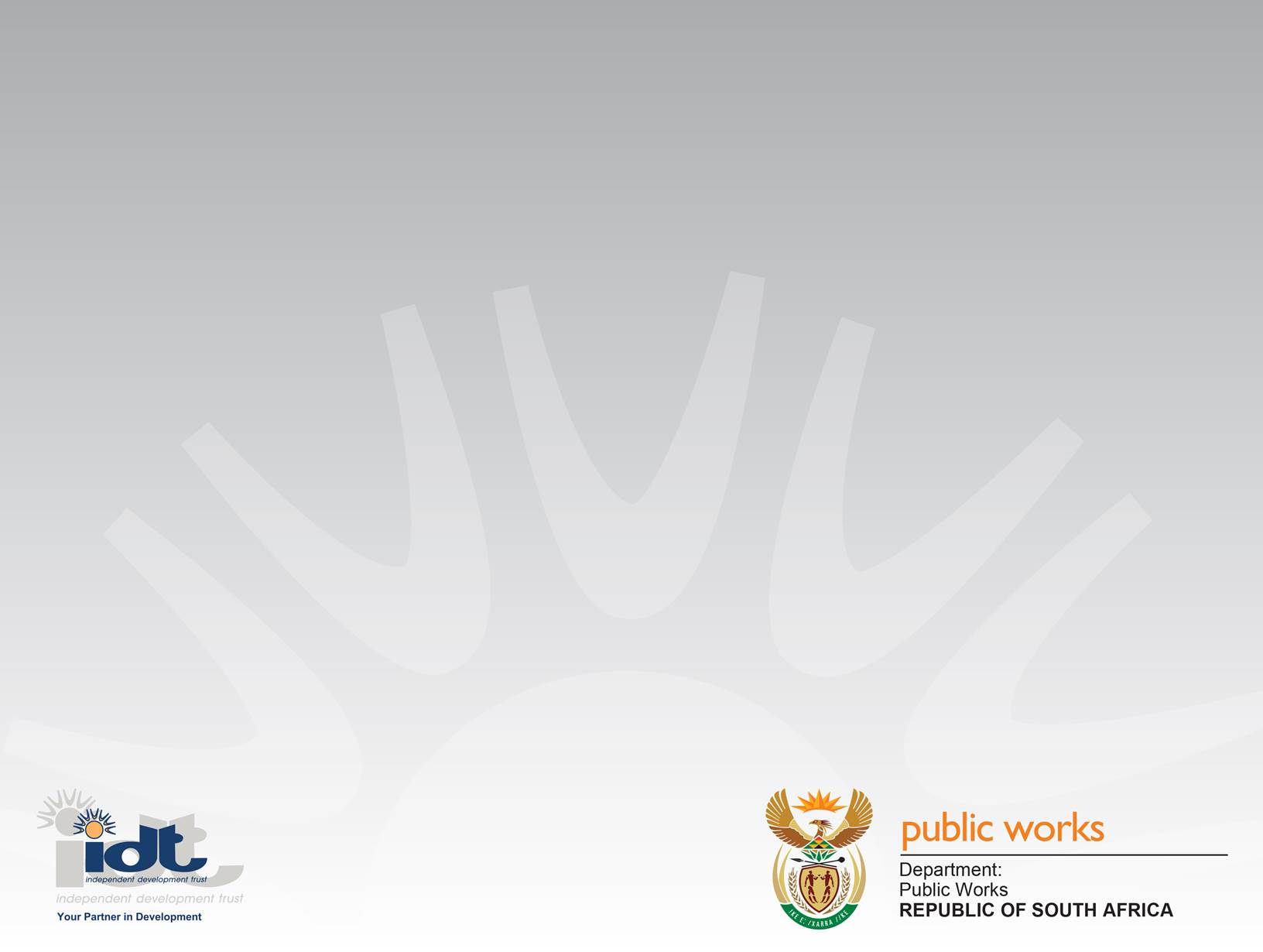 IRREGULAR EXPENDITURE AT UMSUNDUZI MUCIPALITY AND REMEDIAL ACTION 

PRESENTATION TO THE PORTFOLIO COMMITTEE ON PUBLIC WORKS
MAY 2017

                        E305, 3rd Floor New Wing, Parliament
1
PRESENTATION OUTLINE
1. Purpose
2. Background 
3. Contractual arrangements with the Msunduzi Local Municipality  
4. Contract deliverables
5. Reported Irregularities with the Msunduzi Project
6. Remedial action 
7. Conclusion and Recommendations
2
1. PURPOSE
To present to the Portfolio Committee on Public Works a report on matters relating to the IDT/TNT Projects contractual arrangements associated with the Msunduzi Local Municipality (MLM).
3
Background
IDT entered into an agreement with KZN Provincial Government through Department of Education in March 2011 to assist in eradicating backlogs in the electrification of schools under the Special School Infrastructure Programme.
It is out of this experience that the IDT saw the need to expand its services to other clients and after a business opportunity was presented, IDT eventually concluded a deal with the Msunduzi Local Municipality
4
Contractual Arrangements
On 30 December 2011, MLM appointed IDT as an Implementing Agent for the Electricity Infrastructure Programme. 
An MOA between IDT and MLM was concluded during 2012
The scope of work included, but not limited to, maintenance and new installations. This covered a range of services including refurbishment of ageing infrastructure, street lighting, household electrification, solar power street lighting & traffic lights, beautification as part of Urban Renewal Programme (URP)
5
Contractual Arrangements
The agreed management fee for IDT was set at 10% of programme expenditure
The total allocated budget for the programme was R489 402 960.00. Of this amount only R290 972 967.00 was physically transferred to IDT and the last tranche was paid in April 2013
The bulk of this amount was spent and unspent funds amounting to R208 850,92 were refunded to MLM on 8 January 2015.
6
Contractual Arrangements
IDT acquired the services of Take Note trading 771 cc (trading as TNT Projects) as a strategic partner that will provide services related to Business Generation, Programme Management and Professional Services through single sourcing on 8 March 2012.
The single sourcing request was approved by IDT Tender Adjudication Committee (TAC) on 17 July 2011
The duration of the contract was 3 years terminating on 30 March 2015.
TNT fees were structures as follows: 
Business Generation fee: 3% of Management Fee
Programme Management fee: 1% of Programme Value
In March 2012 a submission was made to TAC stating that TNT Projects generated further business on behalf of the IDT Energy Programme between the IDT and the Msunduzi Municipality an SLA was signed between the two (2) parties.
7
Contractual Arrangements
IDT was entitled to 10% (inclusive of business generation fees) of the Project Cost relating to the entire Programme as the Programme Management Fees chargeable, in terms of the agreement (to be deducted quarterly on actual expenditure). 
An SLA was also entered into with TNT Projects were it would be paid a Business Generation Fee calculated at 3% of the management fee to be paid to the IDT by the client. A portion of this fee will be payable to TNT as and when the client pays the IDT its management fee. TNT Projects would also be paid an amount of 1% of the Programme value as a programme management fee. TAC approved the submission.
8
Contract Deliverables
The MOA was terminated by the MLM and a session agreement concluded between IDT and MLM in November 2014 before the project was completed.
The status of Work In Progress (WIP) as at termination date was as indicated in Annexure A and B.
9
Reported Irregularities
Certain irregularities were reported on the project relating to:
Procurement process followed in acquiring the services of TNT
Incorrect management fee rate charged on the project
Overpayment made to TNT in relation to their fees 
The IDT Board solicited the services of National Treasury (NT) Audit Investigating Unit to conduct a forensic investigation on this matter. 
The NT is finalising the matter and a report is expected to be presented to the Board of Trustees soon.
As soon as the Board has considered the report and agreed on remedial action, the report will be shared with the Executive Authority also indicating consequence management action to be taken.
10
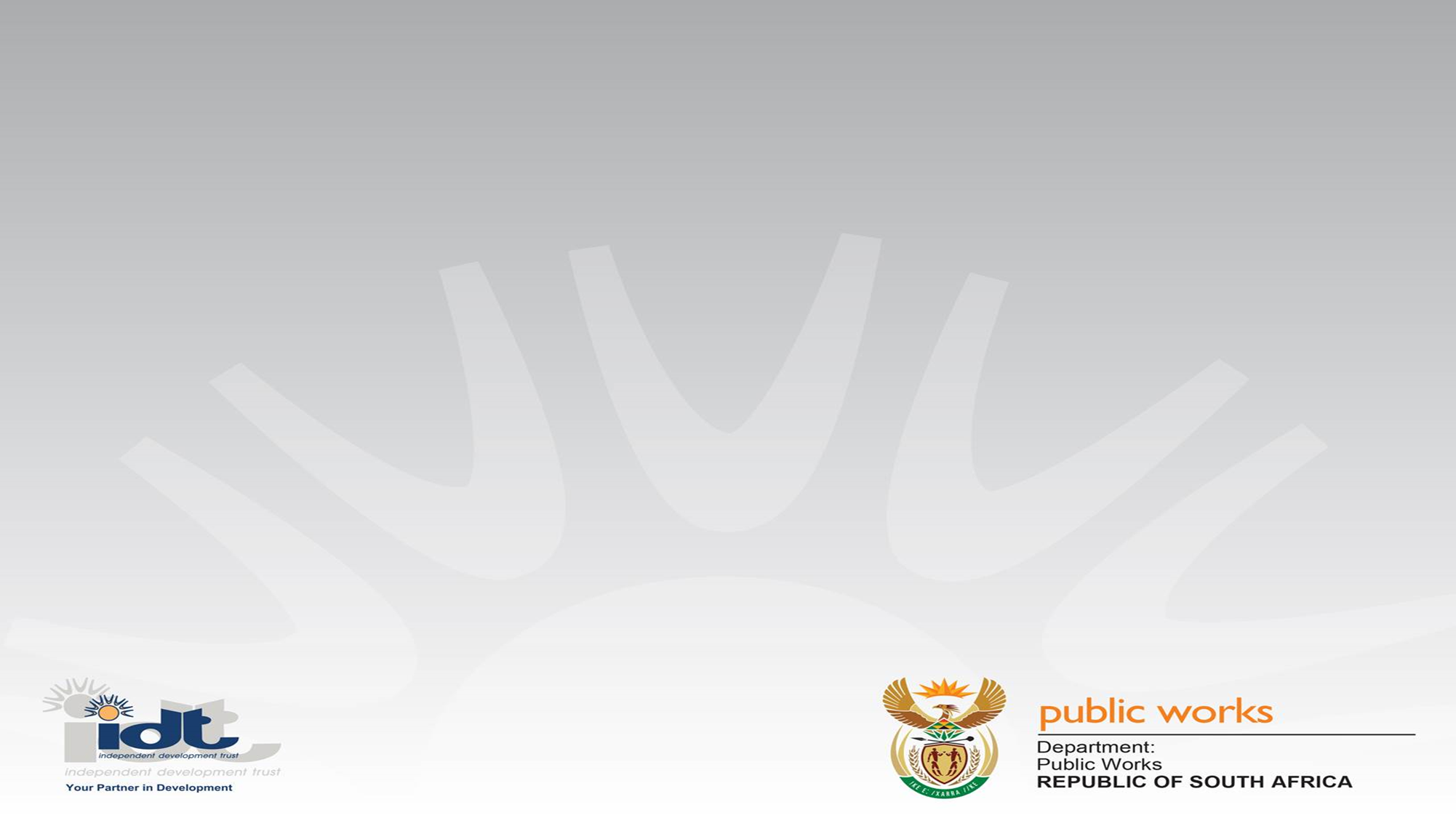 It is recommended that the Portfolio Committee on Public Works:
Notes the report on matters relating to the IDT/Take Note trading 771 cc contractual arrangements.
2.  Notes that the National Treasury is finalizing its investigation on the alleged irregularities associated with the Msunduzi Municipality Project and table it before the IDT Board.
11